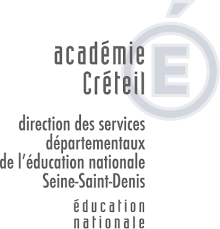 Mobiliser le langage dans toutes ses dimensions : L’écritPréparer la rentrée mai 2020
Proposition d’un outil pour individualiser et personnaliser les apprentissages : les enseignants peuvent à leur guise modifier ce document pour l’adapter à chacun de leurs élèves et au matériel à leur disposition
Chaque enfant dispose d’une boite à son nom dans laquelle il trouvera le matériel dont il a besoin pour cette activité
Chaque enfant dispose d’une fiche qu’il validera (à bonne distance) avec l’enseignant
Quand l’enfant a terminé l’ensemble de la boîte est remis à l’ATSEM pour désinfection. Le matériel pourra ainsi être mis à disposition d’un autre élève dans une autre boite nominative
Moyenne section
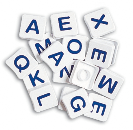 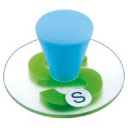 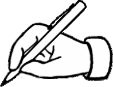 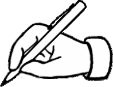 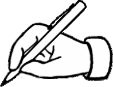 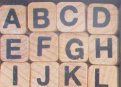 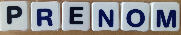 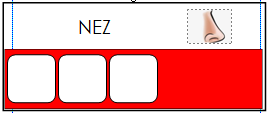 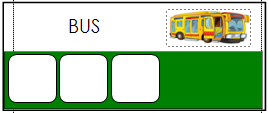 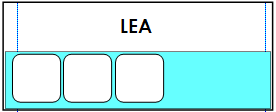 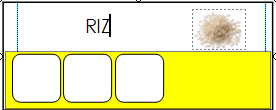 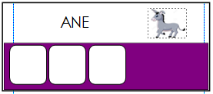 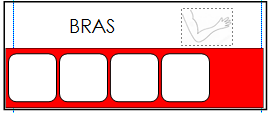 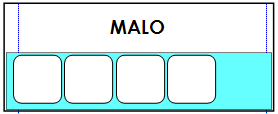 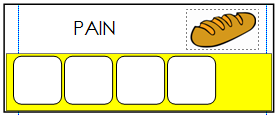 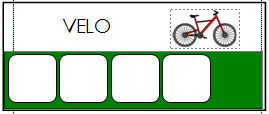 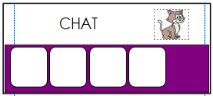 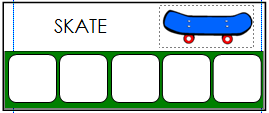 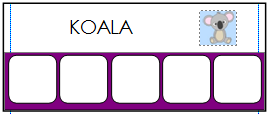 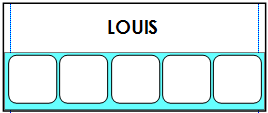 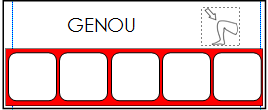 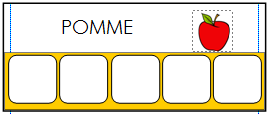 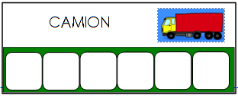 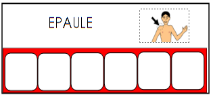 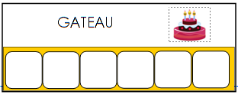 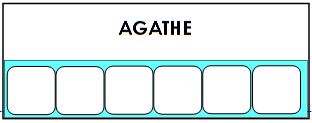 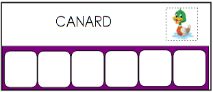 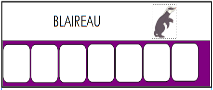 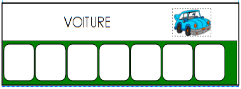 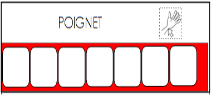 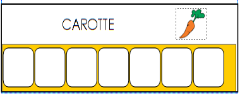 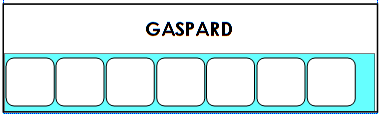 Mission maternelle de la Seine-Saint-Denis
Proposition d’un outil pour individualiser et personnaliser les apprentissages : les enseignants peuvent à leur guise modifier ce document pour l’adapter à chacun de leurs élèves et au matériel à leur disposition
Chaque enfant dispose d’une boite à son nom dans laquelle il trouvera le matériel dont il a besoin pour cette activité
Chaque enfant dispose d’une fiche qu’il validera (à bonne distance) avec l’enseignant
Quand l’enfant a terminé l’ensemble de la boîte est remis à l’ATSEM pour désinfection. Le matériel pourra ainsi être mis à disposition d’un autre élève dans une autre boite nominative
Grande section
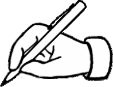 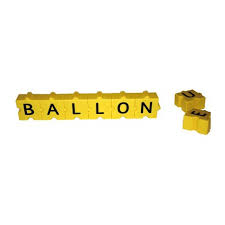 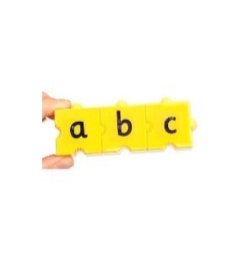 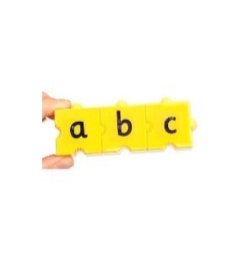 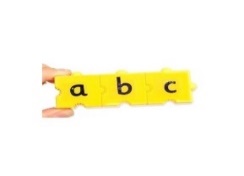 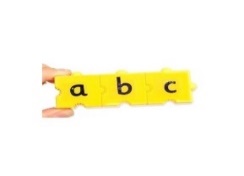 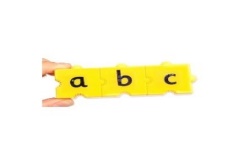 Mission maternelle de la Seine-Saint-Denis
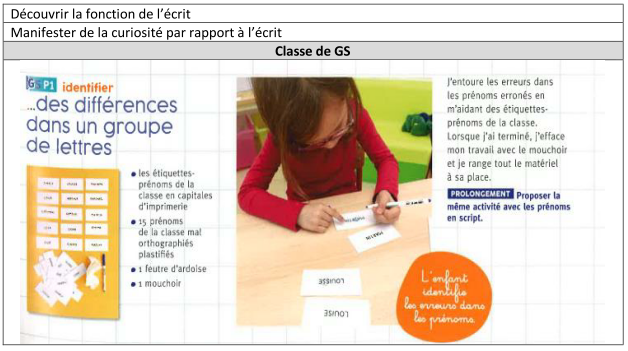 D’après Vers l’autonomie, Editions Accès
Mission maternelle de la Seine-Saint-Denis
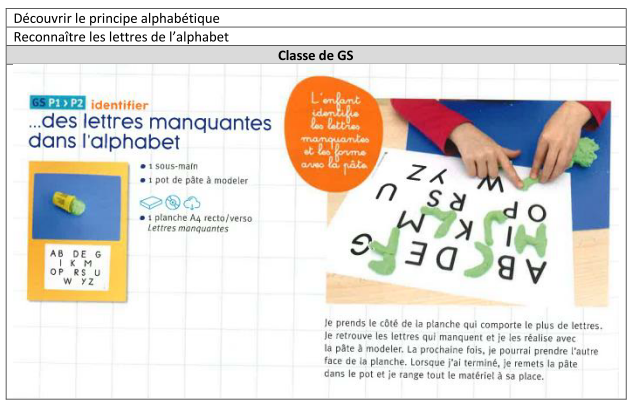 D’après Vers l’autonomie, Editions Accès
Mission maternelle de la Seine-Saint-Denis
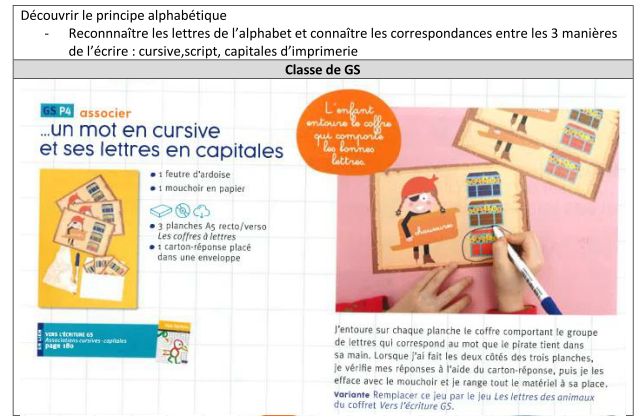 D’après Vers l’autonomie, Editions Accès
Mission maternelle de la Seine-Saint-Denis
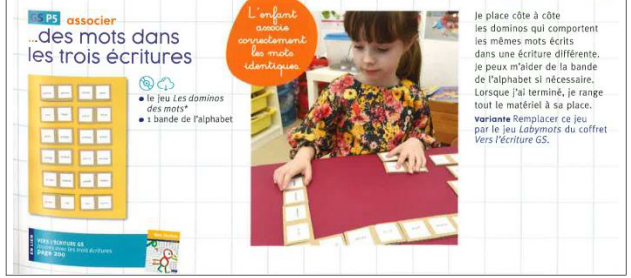 D’après Vers l’autonomie, Editions Accès
Mission maternelle de la Seine-Saint-Denis
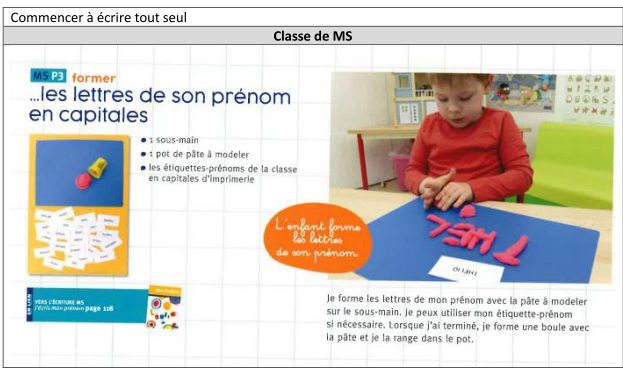 D’après Vers l’autonomie, Editions Accès
Mission maternelle de la Seine-Saint-Denis
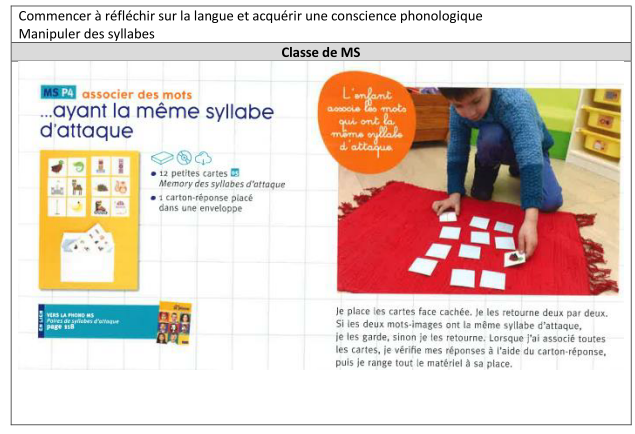 D’après Vers l’autonomie, Editions Accès
Mission maternelle de la Seine-Saint-Denis
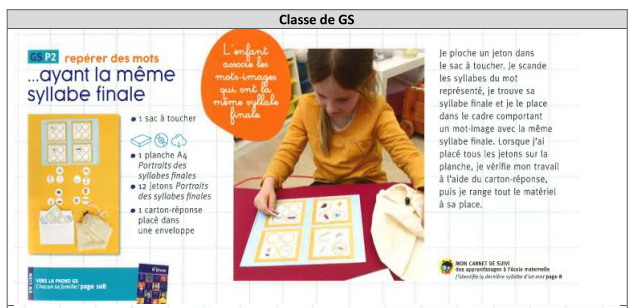 D’après Vers l’autonomie, Editions Accès
Mission maternelle de la Seine-Saint-Denis
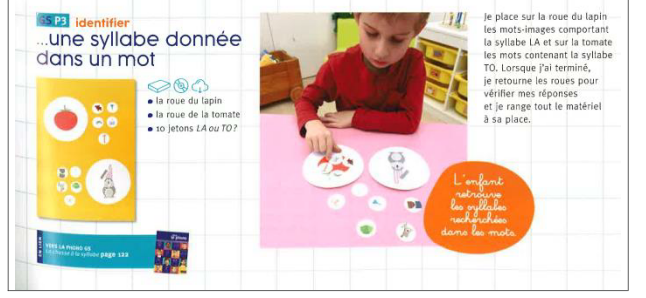 D’après Vers l’autonomie, Editions Accès
Mission maternelle de la Seine-Saint-Denis